About Me - BioPoem
BioPoem:
	- I chose ISE/IDM because I think there is 	 	 	 	  always room for improving processes.
	- I enjoy designing cars.
	- I get in trouble when I do not give all my 	 	 	 	  effort all the time.
	- I have a habit of scribbling on everything.
I would like to be remembered as adventurous.
Tyler Smith  BioPoem		January 2018 	Slide 1
About Me - Pictures
Professional/Academic
Personal/Family
I attend Mercer University.







This is a photo of the Disc-O-Bed bunk. I am helping them design a pet version.
This is a photo of me.
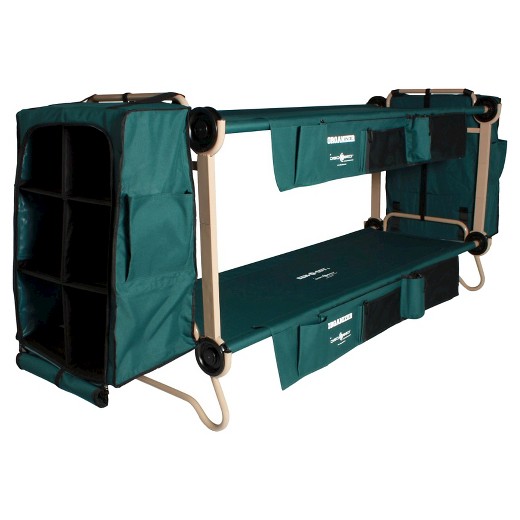 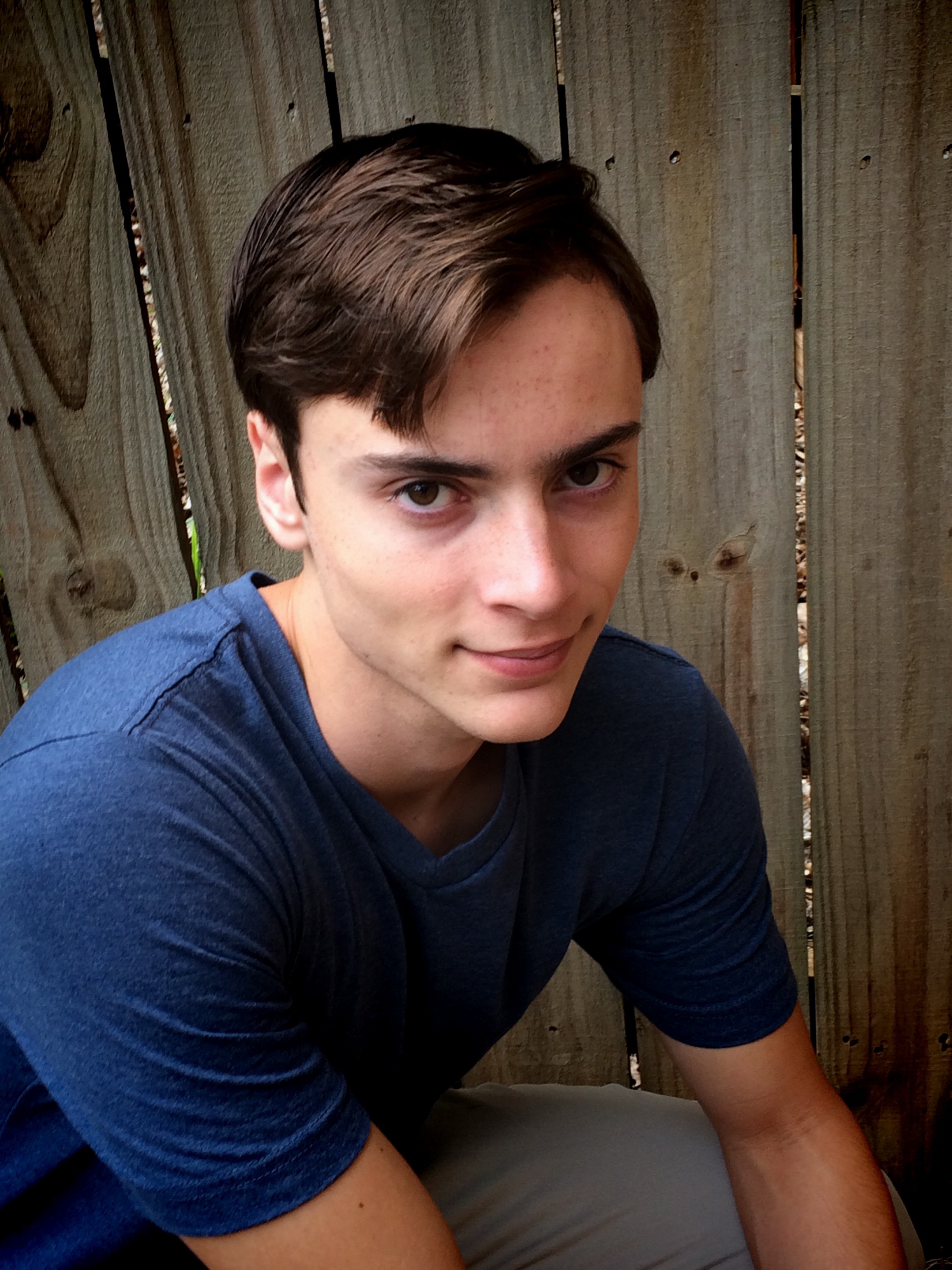 Tyler Smith  BioPoem		January 2018 	Slide 2